CHAPTER 21:Comparing TwoMeans
Basic Practice of Statistics
7th Edition
Lecture PowerPoint Slides
In Chapter 21, We Cover …
Two-sample problems
Comparing two population means
Two-sample t procedures
Using technology
Robustness again
Details of the t approximation*
Avoid the pooled two-sample t procedures*
Avoid inference about standard deviations*
Permutation tests*
Two-Sample Problems
A two-sample problem can arise from a randomized comparative experiment that randomly divides subjects into two groups and exposes each group to a different treatment. 
Comparing random samples separately selected from two populations is also a two-sample problem. Unlike the matched pairs designs studied earlier, there is no matching of the individuals in the two samples. 
The two samples are assumed to be independent and can be of different sizes.
The most common goal of inference is to compare the average or typical responses in the two populations.
Comparing Two Population Means
Comparing Two Population Means
Two-Sample t Procedures
Two-Sample t Procedures
Two-Sample t Procedures
Two-Sample t Procedures
Example
Example
Example
Example
Using Technology
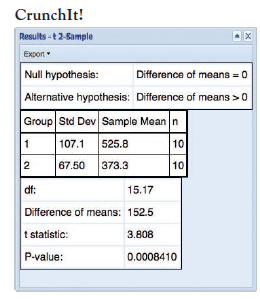 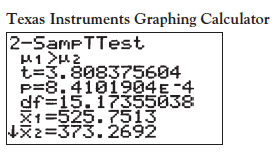 CrunchIt and the calculator get Option 1 completely right. The accurate approximation uses the t distribution with approximately 15.174 (CrunchIt rounds this to 15.17) degrees of freedom. The P-value is P = 0:0008.
Using Technology
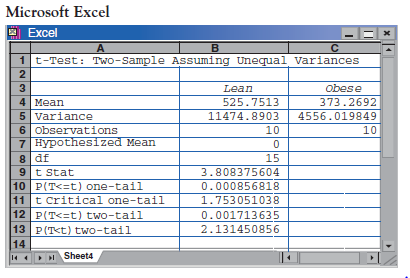 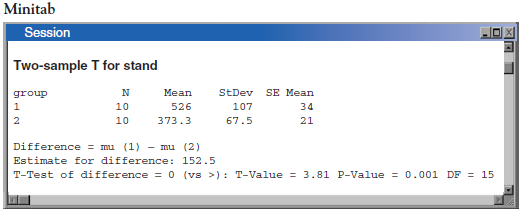 Minitab uses Option 1, but it truncates the exact degrees of freedom to the next smaller whole number to get critical values and P-values. In this example, the exact df = 15.174 is truncated to df = 15 so that Minitab's results are slightly conservative. That is, Minitab's P-value (rounded to P = 0:001 in the output) is slightly larger than the full Option 1 P-value.
Excel rounds the exact degrees of freedom to the nearest whole number so that df = 15.174 becomes df = 15. Excel’s method agrees with Minitab’s in this example. But when rounding moves the degrees of freedom up to the next higher whole number, Excel’s P-values are slightly smaller than is correct. This is misleading, another illustration of the fact that Excel is substandard as statistical software.
Robustness Again
Details of the t Approximation*
Avoid the Pooled Two-Sample t Procedures*
Many calculators and software packages offer a choice of two-sample t statistics. One is often labeled for “unequal” variances; the other for “equal” variances.
The “unequal” variance procedure is our two-sample t.
Never use the pooled t procedures if you have software or technology that will implement the “unequal” variance procedure.
Avoid Inference About Standard Deviations*
There are methods for inference about the standard deviations of Normal populations. The most common such method is the “F test” for comparing the standard deviations of two Normal populations. 
Unlike the t procedures for means, the F test for standard deviations is extremely sensitive to non-Normal distributions. 
We do not recommend trying to do inference about population standard deviations in basic statistical practice.
Permutation Tests*
As an alternative to two-sample t tests, in some instances it may be to our advantage to perform a permutation test—in general, if experimental units are assigned to two treatment groups completely at random, and our null hypothesis is “no treatment effect,” we can test hypotheses using sample means as follows:
First, list all possible ways units can be assigned to treatment groups.
Second, based on the data obtained, for each possible assignment determine what the difference in means (mean for treatment 1 minus mean for treatment 2) would be. Under the null hypothesis, each of these is equally likely.
Permutation Tests*
Permutation test method (cont’d):
Third, determine the distribution of these possible outcomes by listing all the different possible mean differences and their corresponding probabilities (this can also be represented by a histogram). Using this sampling distribution, determine the P-value of the actual mean difference you obtained.
The resulting sampling distribution of outcomes is called the permutation distribution.
Practical issues:
First:  Unless the number of ways units can be assigned is sufficiently large, the smallest possible P-value may not be very small.
Second:  Listing all possible outcomes can be tedious
Third:  Permutation method is most likely to be useful with small- to moderate-size experiments because of the robustness of t procedures.